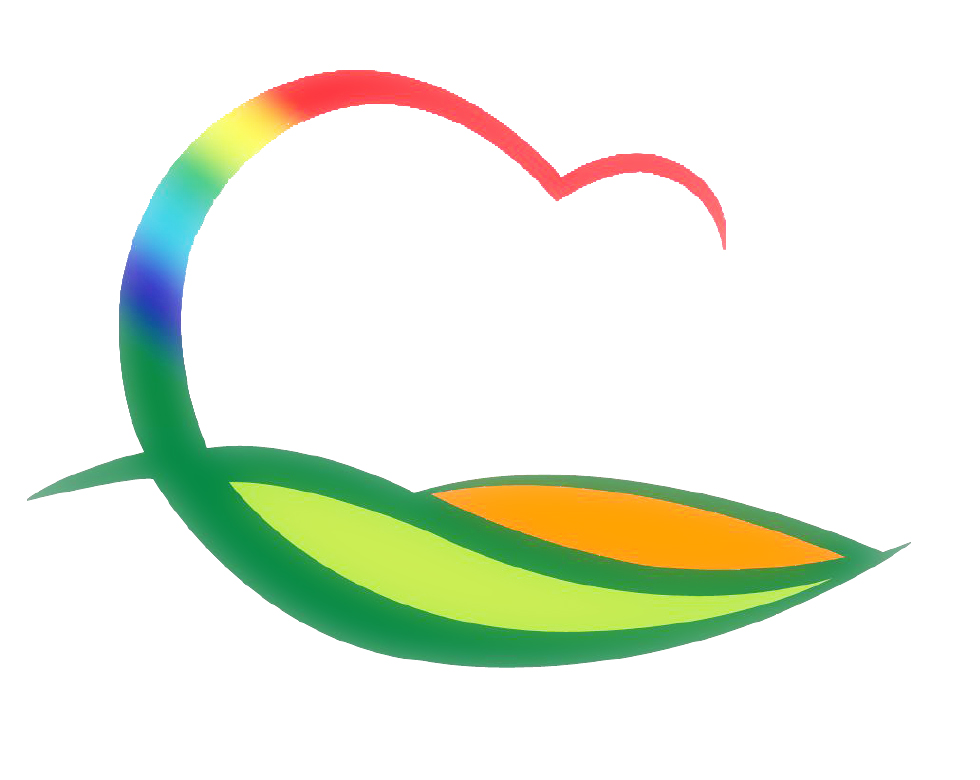 행   정   과
[Speaker Notes: 먼저, 지금의 옥천입니다.]
4-1. 충북시장군수협의회 9월 정례회
9.10.(목) 16:00 ~ 17:00 / 영상회의실 / 군수님 참석
협의회 안건 및 시군 당면 현안사항 논의
4-2. 2020년 군 우수공무원 선발
추천기한 : 9.11.(금) 까지 / 선발인원 : 31명(부서별 1명)
선발대상 : 3년 이상 근속한 일반직 6급 이하 공무원
4-3. 백신 서버 장비 교체 작업
9.10.(목) ~ 9.11.(금) / 백신 서버 장비 교체
노후 서버 기술지원 종료에 따른 장비 교체
4-4. 영동군자원봉사센터 9월 이동 빨래방